GMFRS Case StudyPublic Sector Decarbonisation Scheme Phase 1 and 3Mathew Chard
Overview
PSDS phase 1 schemes

PSDS phase 3 – ongoing project

PSDS challenges

Quick wins and opportunities
PSDS Phase 1
Undertook grant funding bid as part of a Greater Manchester Combined Authority (GMCA) city-region wide bid

Due to challenges with survey quality and timescales, initial GMFRS phase 1 bid focused on solar PV and battery storage as well as LED lighting

Total grant funding award for GMCA led bid of circa. £78 million split across a number of GM based local authorities and partners
PSDS Phase 1
Solar PV at 2 fire stations and LED lighting installed at 18 stations

Total project value – circa. £620,000
Annual tCO2e saving – 31.7 tonnes
Annual energy saving – circa. £135,000

Battery storage element of both PV schemes abandoned at procurement stage
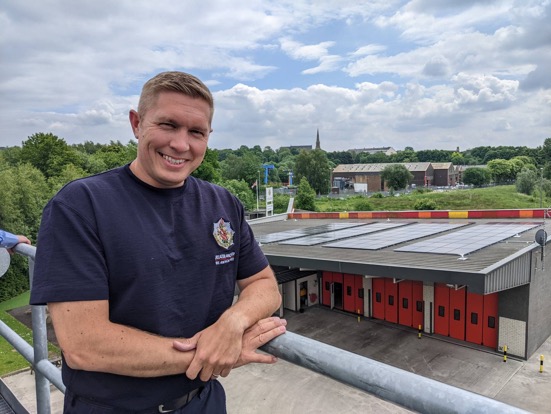 PSDS Phase 1 Procurement
Surveys funded via Low Carbon Skills Fund with funding divided between partners based on estate carbon footprint

Solar PV and battery storage contractor procured via North West Construction Hub

LED lighting scheme delivered through existing, long-term design & supply partnership with Solarcrown and installation partnership with Frontline NW
PSDS Phase 3
2 surveys conducted through existing revenue budget for low carbon heating solutions at 2 stations

Bid submitted and grant funding awarded for air source heat pump technology at Oldham FS
Grant funding - £255,808
Match funding required - £197,784
Annual tCO2e saving – 39.36 tonnes

Project still at design stage due to alignment requirements with wider estates refresh programme (e.g. rest facilities, station gyms)

Challenges still to overcome include grid requirements, supply chain, alignment with wider estates programme
PSDS Challenges and Considerations
Achieving lifetime cost of carbon feels extremely difficult for FRS estate

Contextual issues such as supply chain and availability of contractors is a significant challenge to design and delivery

Timescales for bid submission and delivery are challenging and the process is extremely competitive

Consider hidden costs and time pressures such as engagement with grid and planning

Ongoing monitoring and reporting is extremely rigorous – PSDS phase 1 essentially required 2 FTE at GMFRS plus support from estates department and wider stakeholders are various stages of the programme
PSDS Quick Wins and Opportunities
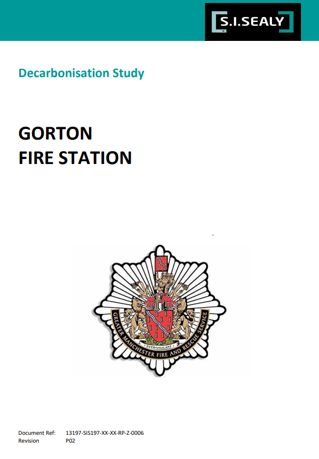 Data access and understanding is absolutely vital in developing the business case for PSDS projects

Some elements of the application are repetitive – good governance and process can overcome this

Develop a strong internal network of key stakeholders to mobilise quickly as and when funding is announced

Utilise existing supply chains and contractors where feasible

Energy surveys of the buildings will go a long way to supporting the development of projects and future bids

If successful, try to develop a positive relationship with Salix Finance if successful and be transparent with ongoing monitoring
Further Information
Mathew Chard		chardm@manchesterfire.gov.uk
				07792 243119

Hayley Meaker		Hayley.meaker@greatermanchester-ca.gov.uk
				07581 476157

Malcolm Courtney		Malcolm.Courtney@greatermanchester-ca.gov.uk
[Speaker Notes: EOP7 in place for vehicle washing at sites located near to surface water bodies
Vehicle wash water not considered trade effluent by UU but must be done to a foul sewer
Applies to both standard vehicle washing and charity car washes]